PRIMENA ZAKONA O ZAŠTITI OD ELEKTROMAGNETNOG ZRAČENJA – ISKUSTVA I PREPORUKE
Nada Curović, EMS AD Beograd
Gordana Todorović, CGES AD Podgorica
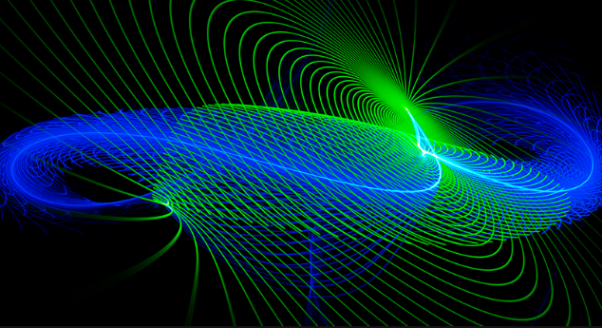 Zakonska regulative u oblasti zaštite od nejonizujućeg zračenja donela je i nove zahteve u oblasti projektovanja, izgradnje i eksploatacije energetskih objekata visokog napona

Povećana društvena svest o uticaju na životno okruženje uvodi ekologiju kao jedan od osnovnih parametara i kriterijuma i u  inženjerskom pristupu energetskim objektima.

Operateri prenosnog sistema, kao oni koji upravljaju izvorima nejonizujućeg zračenja, imaju obavezu da usklađenost objekata u pogledu definisanih granica elektromagnetnih polja dokazuju kako u investicionim projektima i procesima dobijanja dozvola, tako i u toku eksploatacije objekata.
Regulativa u Evropi i regionu
Pre uvođenja zakonskih ograničenja, inženjeri su u svojoj praksi koristili preporuke Svetske zdravstvene organizacije (World Healt Organization-WHO), kao i Međunarodne komisije za zaštitu od nejonizujućeg zračenja (International Commission on Non-Ionizing Radiation Protection-ICNIRP). 
1999. Savet Evropske Unije je usvojio Preporuku 1999/519/EC za ograničenje izlaganja opšte populacije elektromagnetnim poljima.
Intenziviranje rada u ovoj oblasti pre dvadesetak godina je bilo posledica ekspanzivnog razvoja mobilne telefonije, medicinske opreme i sličnih novih izvora nejonizujućeg zračenja 

Nacionalne regulative – različiti pristupi 
Najveći broj zemalja je prepisao i zadržao ograničenja koja su davale internacionalne profesionalne organizacije. 
Ali, značajan je broj zemalja koje su se opredjelile i za strožije kriterijume
U toj grupi se nalaze i zemlje u regionu
Poslednjih desetak godina regulativa u oblasti NJZ doneta je i u zemljama u regionu
IMPLEMENTACIJA ZAKONSKE REGULATIVE U SRBIJI
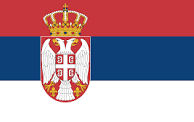 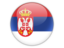 Zakon o zaštiti od NJZ i 6 podzakonskih akata – 2009.g
 Propisane granice izlaganja i ograničenja i prednosti koje donose
 Izvori nejonizujućeg zračenja od posebnog interesa – procedure koje ih prate (faza gradjenja, faza eksploatacije)
 Najveći nedostatak – nedefinisanost granica van zona pojačane osetljivosti
 Praksa prenosnog sistema u poslednjih deset godina van zona PO (granice WHO-a)
 Problematika objekata izgrađenih naknadno u koridoru (definisano zakonom)
 Problematika bespravno izgrađenih objekata (nedefinisano zakonom)
 Referentni nivoi 2,5 puta strožiji od WHO
 Studija značaja postojećih izvora NJZ (Elektrotehnički institut Nikola Tesla)
 Monitoring i kontinualna merenja (kroz WBIF obezbedjen deo sredstava za merenja)
 Nekoliko studija za potrebe unapređenja odnosa vn objekata i okruženja
 Izmena pristupa, povećana svest inženjera, esencijalni faktori u upravljanju mrežom
 Analiza mera za umanjenje. Problematika obrnute proporcijalnosti mera za umanjenje buke i umanjenje NJZ
IMPLEMENTACIJA ZAKONSKE REGULATIVE 
U CRNOJ GORI
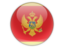 Zakon o zaštiti od NJZ i 6 podzakonskih akata – 2013.g
 U toku aktivnosti na stvaranju slike o zatečenim izvorima i njihovom uticaju na životmu sredinu
 Propisane granice izloženosti za opštu izloženost i zone pojačane osetljivosti
 Propisane procedure pri izgradnji novih objekata - delimično u primeni 
 Zakonom je bilo predviđeno da Agencija za zaštitu prirode i životne sredine inicira izradu Studije zatečenih izvora 
 Ipak dat nalog preko ekoloških inspekcija svim subjektima da sami krenu u izrade
 Na Objekte u koridorima izgrađenim naknadno ne primenjuju se zakonske odrednice
 Za TS prenosnog sistema merenja se rade za sve objekte
ISKUSTVA U POSLEDNJOJ DECENIJI I PREPORUKE ZA DORADOM REGULATIVE
BENEFITI: 
 Povećanje društvene odgovornosti, 
 unapređenje inženjerske prakse, 
povećan stepen brige o zdravlju stanovništva. 
 isključenje neopravdanih zahteva  onemogućavanje ili usporavanje razvoja mreže,
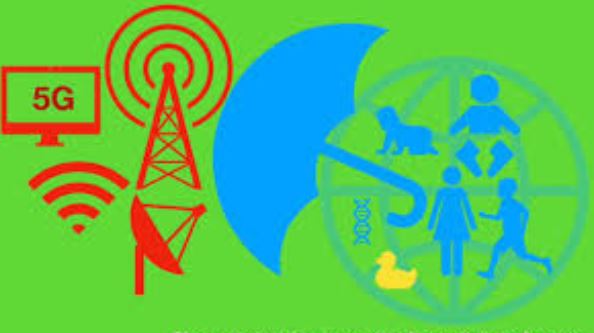 ISKUSTVA U POSLEDNJOJ DECENIJI I PREPORUKE ZA DORADOM REGULATIVE
Uvek je korisno govoriti o nedostacima, na konstruktivan način i u cilju daljeg unapređenja regulative, ali i uslova u kojima ćemo obezbediti održiv i ekološki prihvatljiv razvoj energetskih sistema: 
Srbija
  Nepotpuna definisanost referentnih nivoa u Srbiji
 Gradacija referentnih nivoa u odnosu na vrstu okruženja
 Preispitivanje referentnih nivoa sa stanovišta neusklađenosti bazičnih i izvedenih graničnih ograničenja
 Razmotriti opravdanost ponavljanja periodičnih merenja 
 Optimalna rješenja i za objekte nelegalne gradnje
ISKUSTVA U POSLEDNJOJ DECENIJI I PREPORUKE ZA DORADOM REGULATIVE
Dati predloge mera za smanjenja uticaja, ulagati u tehnička rešenja za koegzistenciju izvora nejonizujućeg zračenja i drugih namena u prostoru   
 Donijeti odluke, nekad i poslovne i političke, osim tehničkih, o rešenjima za  zone neusaglašenosti 
 Preispitati odluku da ostane nenaglaseno da se oštrije granice izlaganja primenjuju na nove elektroenergetske objekte. Retroaktivnost primene zakona nije prepoznatljiva u zakonodavnoj praksi, a direktnom primenom ovog zakona imamo baš ovakvu situaciju.
CRNA GORA
  Revidovati odredbe zakona koje se odnose na zatečene izvore elektromagnetnog zračenja i prilagoditi ih realnoj situaciji.
 Razmotriti opravdanost kompleksnosti procedura  .
 Razmotriti revidovanje Pravilnika o granicama izlaganja električnom i magnetnom polju u smislu pojednostavnjenja odredaba Pravilnika i izbacivanja termina “vrednosti upozorenja” s obzirom na naučna stanovišta u pogledu uticaja nejonizujućeg zračenja na zdravlje
ZAKLJUČAK
Inženjerska praksa u oblasti elektroenergetike visokog napona je, kada se sagledaju sva iskustva iz prethodnog perioda, unapređena. Nosi sada sa sobom i dodatnu dimenziju povišenog stepena društvene i ekološke odgovornosti. 
Neki parametri o kojima se i ranije vodilo računa su sada i transparentno prikazani u procedurama i tehničkoj dokumentaciji. 
Ostvarena je i znatno bolja komunikacija sa javnim mnjenjem. Ali, ostalo je još puno prostora za unapređenjem i dorađivanjem regulative, a samim tim i unapredjenjem procesa upravljanja elektroenergetskim objektima visokog napona, sa zajedničkim ciljem, izbora optimalnih rešenja koja će povećati zaštitu stanovništva ali i omogućiti održivi razvoj primarne energetske mreže
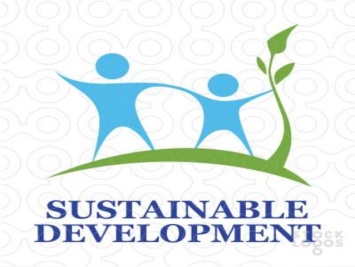 Pitanja recenzenta
Zakonodavstvo u Srbiji definiše dozvoljene vrijednosti kako se kaže 2,5 puta strožije od evropskih i međunarodnih propisa ali se isto odnosi samo na zone povećane osjetljivosti. Da li ovo znači da je crnogorsko zakonodavstvo u dijelu područja posebne osjetljivosti 2 puta strožije od srpskog kada je u pitanju jačina električnog polja 
2. Da li je jasno određeno u oba zakonodavstva šta znači područje povećane (pojačane) osjetljivosti. Da li u isto spada i jedan izolovan stambeni objekat, trajno naseljen ili vikendica, da li se mjerenje vrši unutar ili van objekta, na kojoj visini od zemlje,... 
3. Da li autori smatraju da je preporuka koja je data za Srbiju u vezi sa restriktivnijim vrijednostima za izuzetno osetljive grupe (škole, vrtići, bolnice)odnosno zoniranjem unutar urbanih oblasti (u odnosu na vikendicu ili neku individualnu kuću) primjenljiva i za Crnu Goru.